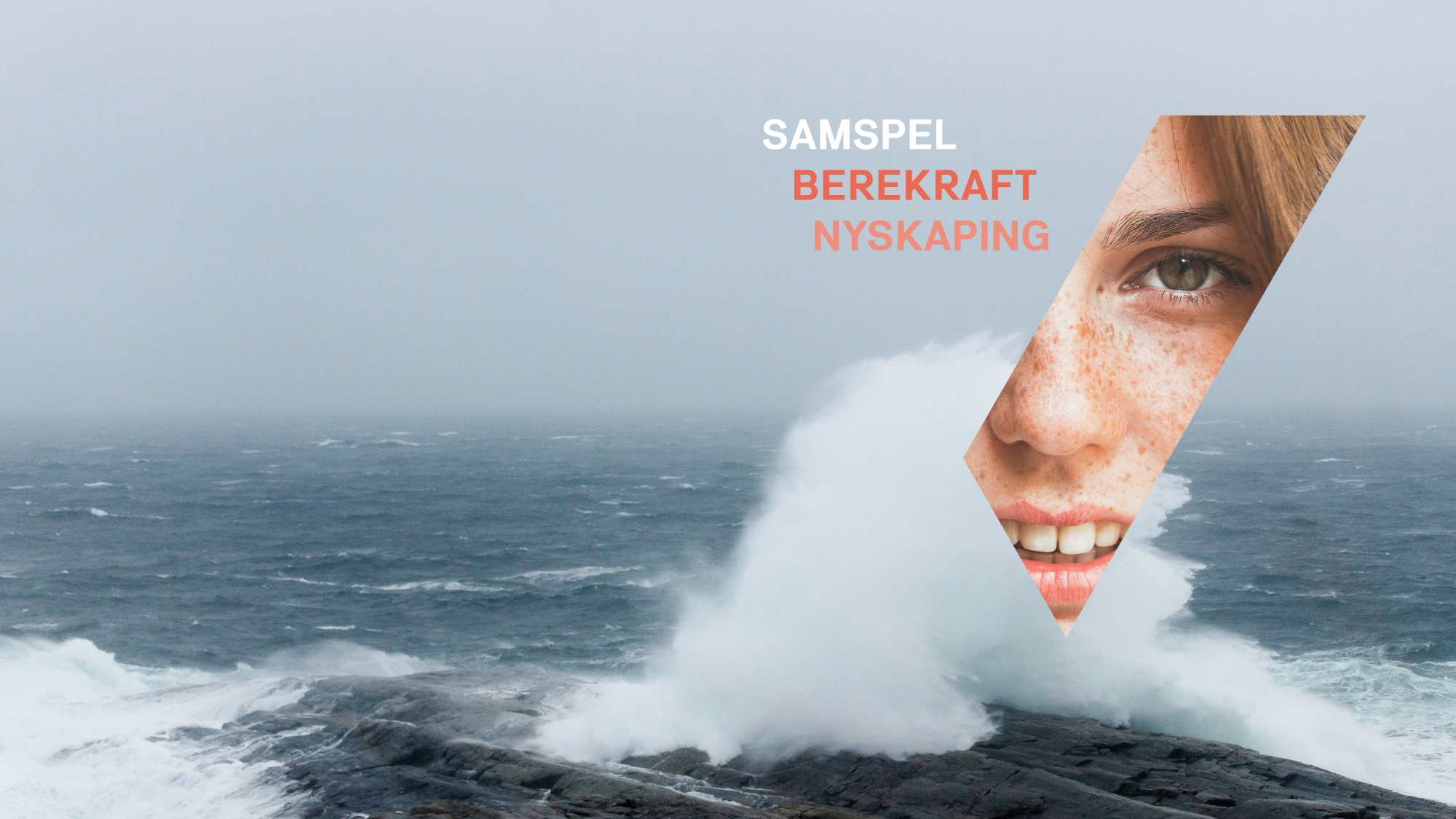 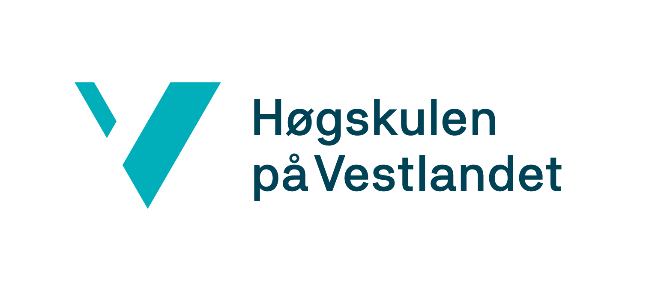 Løypemelding: Studieporteføljen 2023/24
Styret 16. juni 2022
Årleg prosess: Den eigenfinansierte studieporteføljen
Styrets årshjul – todelt prosess
Juni: 
Innmeldingar om førebelse planar/endringar 
Grunnlag for innmeldingar: Dialogmøte mellom prorektor for utdanning og fakultetsleiinga i mars
Etablering, vesentlege endringar, nedlegging og nullopptak i gradsutdanningar
November: Endeleg vedtak om  eigenfinansiert studieportefølje 2023-24
2
[Speaker Notes: Styret får i møte kvar juni ein førebels løypemelding på planar og endringar fakuleta har i sin studieportefølje. 

Styrets årshjul: Fastsetting av studieporteføljen for studieåret eitt år fram i tid i ein to-delt prosess, med midlertidig innmelding i juni og endeleg fastsetting av det eigenfinansierte studietilbodet med opptaksrammer i november. Styret får no ei løypemelding om planlagte endringar i studieporteføljen. Prorektor for utdanning gjennomfører dialogmøte med leiinga på kvart fakultet i mars, og her blir det meldt inn førebelse planar om endringar- etablering, vesentlege endringar, nedlegging og nullopptak i gradsutdanningar. Styret vedtar endeleg studieportefølje i møtet i november.]
Rammer for styring av studieporteføljen
HVL sin ambisjon om å bli universitet
Statlege styresmakter sine føringar - livslang læring- utdanning tilgjengeleg «overalt»- årleg tildelingsbrev og etatsstyringsmøte


«Departementet ber om at HVL øker sitt opptak til sykepleieutdanningen med 30 studenter sammenlignet med opptaket i 2021»

Studiesenter
3
[Speaker Notes: HVL sin ambisjon om å bli universitet inneber at vi må tilby gjennomgåande utdanningsløp frå bachelor til phd-nivå. Ved endringar i eksisterande studieportefølje, så må vi sikre at dette blir vurdert opp mot rekrutterinsggrunnlaget for phd-utdanningane. Det må vera god kobling mellom phd-utdanningane og våre bachelor- og masterprogram. Statlege styresmakter sine føringar vekslar med politiske prioriteringar og nasjonale og globale utfodringar. Til dømes omfattande satsing på Livslang læring og ei forventing om at utdanningane skal vera tilgjenegjeleg uavhengig av livssituasjon eller kor i landet du bur. Denne forventninga er ikkje harmonisert med gjeldande finansieringssystem. 
Årleg tildelingsbrev og etatsstyringsmøte – i tildelingsbrevet til HVL for 2022 er det ei klar forventning til HVL si dimensjonering av utdanningskapasitet- ved at framtidig vekst i utdanningskapasitet innan prioriterte områder ikkje berre vil kunne bli finansiert med auka tildelingar. Det blir forventa at institusjonen bidreg med nødvendige omprioriteringar innan eiga ramme. 30 nye sjukepleiestudieplassar. HVL må finansiere desse nye plassane innanfor eiga ramme.  
Regjeringa si satsing på Studiesenter vil også påverke høgskulen sin utvikling av den samla studieporteføljen. Eit viktig moment her vil vera korleis høgskulen skal klare å balansere mellom levande campus og sterke fagmiljø for studentar og tilsette på campus på- den eine sida og gjere seg nytte av infrastrukturen ved studiesentra.]
Utfordringar knytt til utvikling av studieporteføljen  - innspel frå fakulteta
4
[Speaker Notes: I dialogmøta med fakulteta i mars var ulike utfordringar knytt til utvikling av studieporteføljen trekt fram. Fokus på livslang læring stiller nye krav til utvikling av studieporteføljen når det gjeld forståing av utdanningsomgrepet, organisering av utdanningane og prioriteringar. -felles forståing av omgrepa livslang læring og fleksibel utdanning, - fastsetje konkrete mål og satsingar knytt til fleksible utdanningstilbod, utvikle studiemodellar som fagmiljøa kan nytte ved utvikling av studietilboda, få meir kunnskap om tilhøvet mellom fleksible utdanningar og heiltidsutdanningar i lys av behovet til arbeidslivet og studentane, vi skal sikre stabilitet og kompetanse i fagmiljøet og samtidig innfri forventningar om rask omstillingsevne når nye studietilbod blir etterspurt og rask levering, balansere mellom fulltids og fleksible utdanningstilbod og i tillegg sikre god framdrift og felles forståing internt ved HVL.

Kompetanse i fagmiljø – fleire fakultet meldte i dialogmøtet at dei hadde utfordringar knytt til å rekruttere fagpersonale med førstekompetanse, og dette kan få konsekvensar for kva utdanningstilbod vi kan gje. Også når det gjeld å tilby kortare kurs og utdanningar. FLKI har til dømes ikkje kapasitet til å levere tenester etter avtale – dekomp og rekomp.

Digitalisering – fakulteta etterlyser ein felles strategisk målsetjing for korleis vi skal ta i bruk potensialet som ligg i teknologien. Trekt fram dilemmaet mellom levande campus og krav til fleksibilitet og digitalisering.]
Innmeldte endringar i studieporteføljen
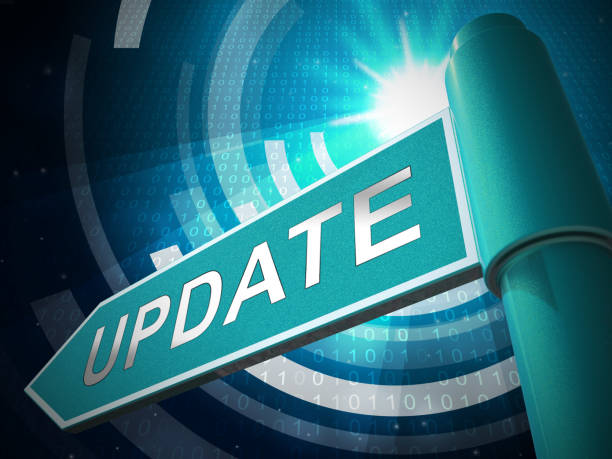 7 nye gradsutdanningar dei to neste studieåra
Vesentlege endringar i 13 studieprogram (inkl. tre vidareutdanningar ved FHS)
22 studieprogram blir lagt ned – berre eitt av dei blir lagt ned utan direkte erstatning av eit nytt studieprogram
5
[Speaker Notes: Det er styret som gir utgreiingsløyve og som etablerar og legg ned studieprogram over 60 sp (dekan til og med 60 sp)
Meldt inn planar om 7 nye gradsutdanningar for studieåret 2023/24 og 2024/25Det skal gjerast vesentlege endringar i 13 studieprogram.
22 studieprogram blir lagt ned  pga nasjonale forskriftsendringar eller som følgje av fusjon. Berre eitt av desse programma blir lagt ned utan ein direkte erstatning av eit nytt program. (det er Master i fysisk aktivitet og kosthald i eit skulemiljø)

I styresaka er det oversikt over innmeldte planar om etablering, nedlegging og nullopptak av gradsgjevande studietilbod. I tillegg er det ein kort omtale av vesentlege endringar i studietilboda. Det blir presentert planar for to år, dvs for studieåret 2023/24 og for 2024/25. 


7 nye: Master i anvendt datateknologi og ingeniørvitskap, Master i berekraftig energiteknologi, Bachelor i HMS, Bachelor i elektrofag, Master i bioingeniørfag, Bachelor i maritime management, Master i samfunnsanalyse]
Kort om oppfølging periodisk evaluering av samla studieportefølje
6
[Speaker Notes: Styret handsama rapport om periodisk evaluering av den samla studieporteføljen i juni i fjor, og fakulteta og fellesadm har i inneverande studieår arbeidd med oppfølging av evalueringa, med hovudvekt på den økonomiske bærekrafta. Fakulteta i samband med dialogmøta i mars spelt inn fleire oppfølgingsmoment.]
Skisse til prosess – overordna føringar for utvikling av studieporteføljen
FORANKRING
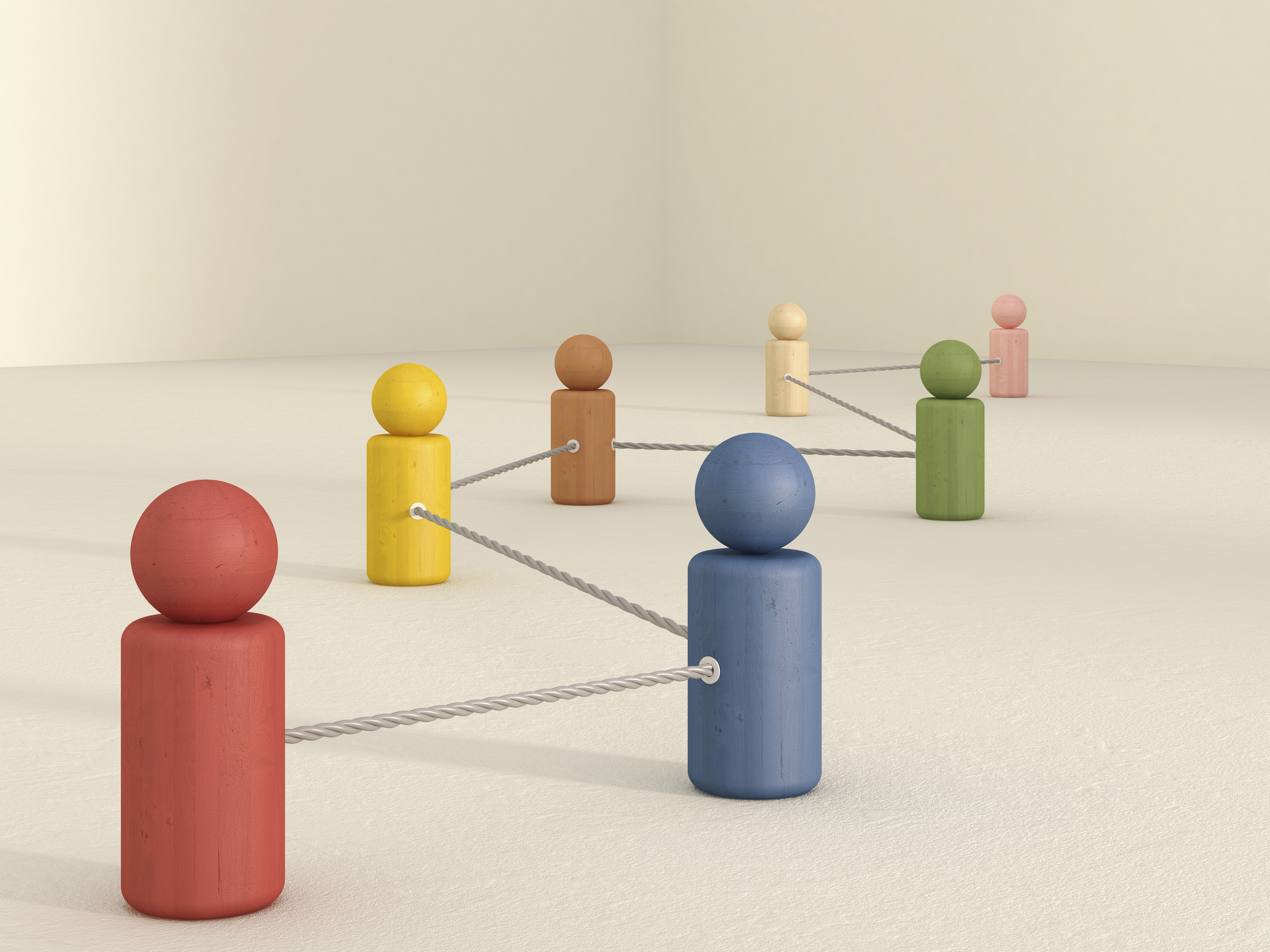 7
[Speaker Notes: Som oppfølging av evalueringa av den samla studieporteføljen, sås eier den at vi skal utarbeide prinsipp for av studieporteføljen og deretter skal vi evaluere SEFØ-modellen. 

Det må utviklast prinispp for utvikling av studieporteføljen , som gjer at høgskulen mellom anna er rusta til å gjere omprioriteringar innanfor ramma. Oppfølginga av evalueringa knytt til økonomisk berekraft skal bli sett i samanheng med budsjettprosessen, og vi skal samarbeide om seminar i toppleiargruppa og styreseminar. Vi tek sikte på å legge fram skisse til styringsprinsipp til drøfting for styret i september, og at styret gjer endeleg vedtak om prinsipp i møte i november. 

Det er viktig at vi har ein god prosess med forankring og sikre medvirkning i organisasjonen.]
Avlyste studietilbod  og omfordeling av studieplassar studieåret 2022/23
Fakultet for ingeniør- og naturvitskap (FIN)
8
[Speaker Notes: Master i bærekraftig energiteknologi skulle vore starta hausten 2022, men pga sein saksbehandling hos NOKUT , må dette studiet vente eitt år. Det er avsett 20 studieplassar, som vil bli ståande ubrukt. Fakultetet lyser likevel ut fleire studieplassar enn antal KD-finansierte studieplassar, og rektor har godkjent at dei 20 studieplassane blir ståande ubrukt.]
Fakultet for lærarutdanning, kultur og idrett
9
[Speaker Notes: Det er ikkje gjort greie for omdisponering av ledige studieplassar]
Fakultet for helse- og sosialvitskap (FHS)
Ingen etablering  nye gradsprogram eller  nullopptak for 2023/24
Nedlegging av Master i samfunnsarbeid (omarbeidd studieretning i ny master i sosialvitskap)
Vesentlege endringar i eksisterande studieprogram:
10
[Speaker Notes: Ingen innmeldte planar om nye utdanningar for dei to neste studieåra (23/24 og 24/25).Nedlegging av Master i samfunnsarbeid – studiet er omarbeidd og inngår i master i sosialvitskap som startar hausten 2022. Vesentlege endringar:23/24: Master i ABIO og master i helsesjukepleie er det revisjon som følgje av RETHOS (nye nasjonale retningslinjer for helse- og sosialfagutdanningane). Fakultetet planlegg ein studieretning på master i sjukepleie- kliniske spesialitetar med ein ny spesialitet – Akutt rettsmedisinsk sjukepleie ved vald og overgrep. 
24/25: Ny studieretning eller evt nytt studieporgram på master i klinisk fysioterapi med idrettsfysioterapi. Master i jordmorfag på reviderast i tråd med RETHOS.  Master i psykisk helse og tre vidareutdanningar innan psykisk helse og rus må reviderast som følgje av nye nasjonale forskrifter og retningslinjer]
Fakultet for ingeniør- og naturvitskap (FIN)
Etablering av nye gradsprogram:




Vesentlege endringar:


Nedlegging:
11
[Speaker Notes: Nye studieprogram 23/24: Master i anvendt datateknologi og ingeniørvitskap – planlagt oppstart 23/24, og det vil komme søknad om akkreditering og etablering no i haust. Master i berekraftig energiteknologi er det NOKUT som vurderer søknaden- og det har vore forseinkingar i prosessen pga sjukdom., og difor er blir denne utsatt til hausten 23. Bachelor i HMS er planlagt med søknad om akkreditering og etablering no i haust. 
24/25: Bachelor i elektrofag – planlegg søknad om akkreditering og etablering hausten 23, pga at det tek lang tid å samordne studieprogramma. Master i bioingeniørfag er under planlegging, og planlegg å sende søknad om utgreiingsløyve no i haust. 

Vesentlege endringar:
23/24: Master i climate change har endra opptakskravet – det vart i møte i UU i mai, for at det skulle få verknad for opptak for internasjonale studentar. Bachelor i informasjonsteknologi vil utvide ved å gje tilbod også til campus Haugesund, er i dag tilbod på campus Bergen og Førde. Det må gjerast ein utgreiing om konkurransesituasjonen mellom campusa. 
Nedlegging:Dersom bachelor i HMS blir etablert, så vil Bachelor i ingeniørfag, HMS bli lagt ned. 
Det er låg søknad til dei to nett og samlingsbaserte bachelorutdanningane i ingeniørfag i elkraftteknikk i automatisering, så det blir vurdert å legge desse ned. (det har ikkje vore nok søkjarar til å starte opp i 21 og i 22.)
Det ingen innmeldingar om nullopptak.]
Fakultet for lærarutdanning, kultur og idrett (FLKI)
Ingen planar om etablering av nye program i 2023/24
Vesentlege endringar: 



Nullopptak: 
For studieåret 2023-24 er det ingen planlagde 0-opptak, men samtidig viser fakultetet til at resultat for opptaket til studieåret  2022/23 vil vere førande for om visse program skal planleggast med nullopptak: 



Nedlegging
12
[Speaker Notes: FLKI har ingen planar nye gradsprogram for studieåret 23/24. 
Vesentlege endringar i to studieprogram  –  2023/24: Bachelor i drama og anvendt teater – delvis innhaldsendringar og innføring av fellesemnet Danning og akademisk handverk,  i 24/25: Bachelor i teiknspråk og tolking –må ha ein grundig gjennomgang pga utfordringar knytt til gjennomstøyming og innføring av fellesemnet.
Nullopptak – ingen planlagde, men opptaket til studieåret 202/23 kan medføre til nullopptak på bachelor i Community arts og på visse studieretningar på master i didaktiske praksisar. 
Nedlegging: i styresaka i fjor meldte fakultetet inn ei rekkje med studieprogram med nullopptak, og at det vil komme ei eiga sak om nedlegging. Det vil komme ei samlesak om nedlegging,]
[Speaker Notes: I styresak 68/21 meldte fakultetet inn ei rekke studieprogram med nullopptak for studieåret 2022-23 og orienterte om at det vil komme ei eiga nedleggingssak til styret. 
 
Nokre nedleggingar skuldast nasjonale endringar, andre er eit resultat av omorganisering av studieporteføljen i fakultetet på bakgrunn av fusjonen. Berre eit program vert lagt ned utan direkte erstatning. For fakultetet vil dette berre gjelde Master i fysisk aktivitet og kosthald i eit skulemiljø. 
 
68/21 - Det samla eigenfinansierte studietilbodet med opptaksrammer ved HVL for studieåret 2022/23]
Fakultet for økonomi og samfunnsfag (FØS)
Etablering av nye gradsprogram:



Nullopptak:
14
[Speaker Notes: Bachelor i maritme management: Programmet har tidlegare vore eit samarbeidsprosjekt om to pilotar mellom HVL, NTNU, UIT og USN, der intensjonen var å etablere ei fellesgrad ( sjå styresak 88/18). 
Ingen av dei samarbeidande institusjonane finn det føremålstenleg å etablere programmet som ei fellesgrad, ettersom dette medfører stor auke i fagleg koordinering og administrasjon samanlikna med programmet som i dag ligg føre og som ein no har erfaring med at fungerer godt. Det vil komme ein søknad om akkreditering og etablering til våren 2023. 
Master i samfunnsanalyse er planlagt med søknad om utgreiingsløyve i 2022 og søknad om akkreditering og etablering i 2024. Dette skal vera ein master for disiplinfaga på ISV (institutt for samfunnsvitskap), i hovudsak for historie og sosiologi og har som mål å vera arbeidslivsrelevant. Eg gjer merksam på at i utsending av styresakene er det gjort ei endring her pga ein feil. Det stod først at Master i samfunnsanalyse skulle etablerast i 23/24, men det er no retta til 24/25.
Nullopptak: Det blir søkt om nullopptak på bachelor i nautikk, derom KD gir dispensasjon for gradsforskifta for nytt opptak på pilotprosjektet fireårig bachelorutdanning i nautikk med integrert praksis. KD treng eit styrevedtak for ein ytterlegare dispensasjon, så difor er det lagt inn som eitt vedtak i denne saka. 
FØS har ikkje meldt inn planar om vesentlege endringar eller nedleggingar av eksisterande studieprogram.]